Q14: What are the absolute contraindications for elective total knee or hip arthroplasty?
Presenter: Hyonmin Choe
Yokohama City University Dept. Orthopaedic Surgery
Experts
Hyonmin Choe
Pier Francesco Indelli
Benjamin Ricciardi
Tae-Young Kim
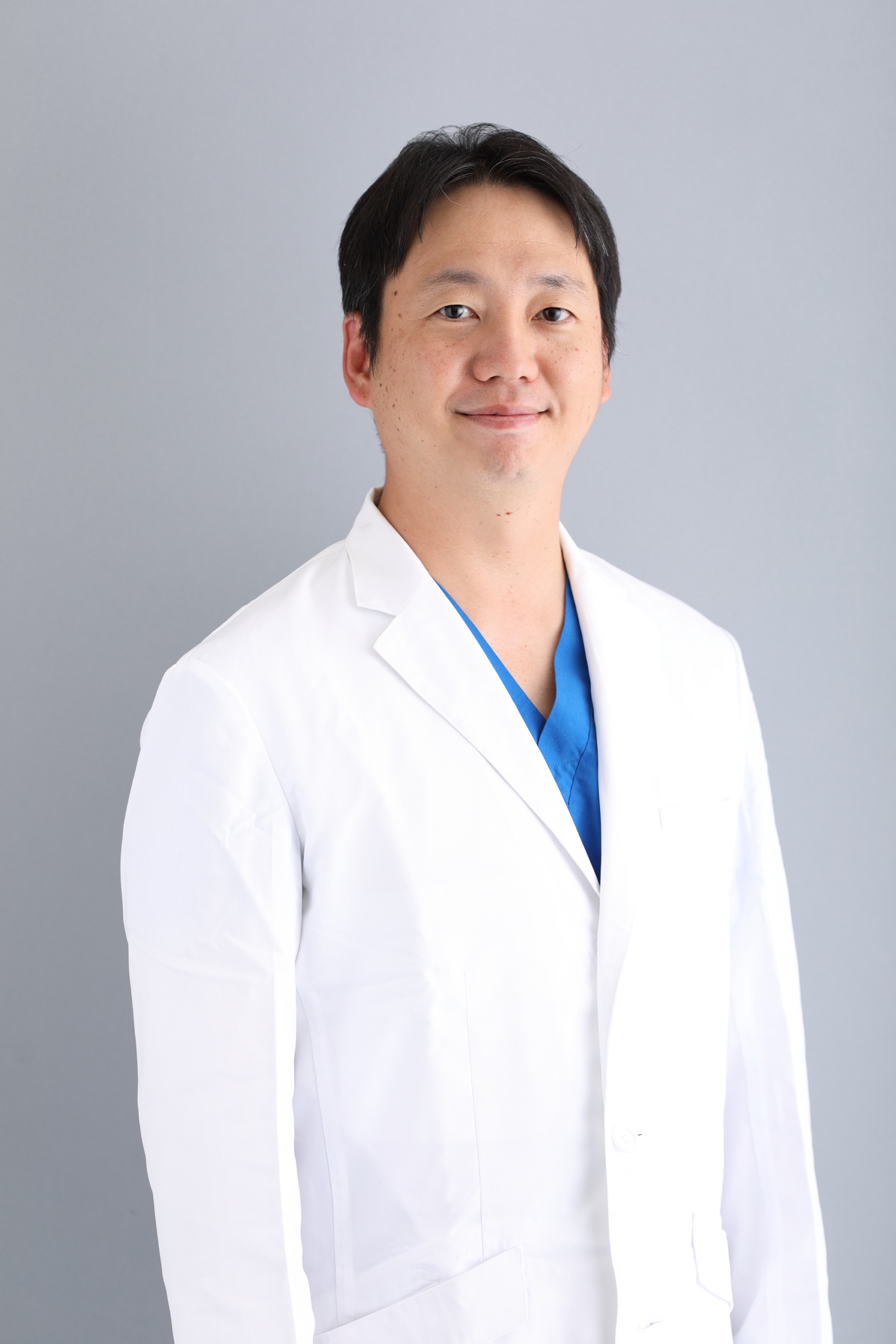 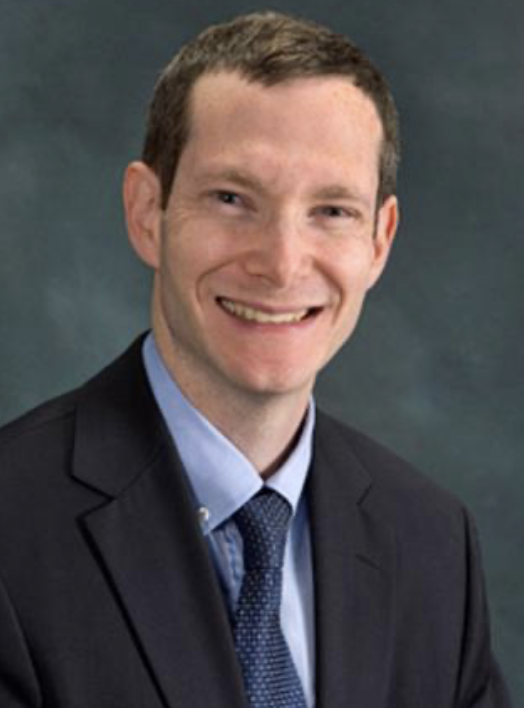 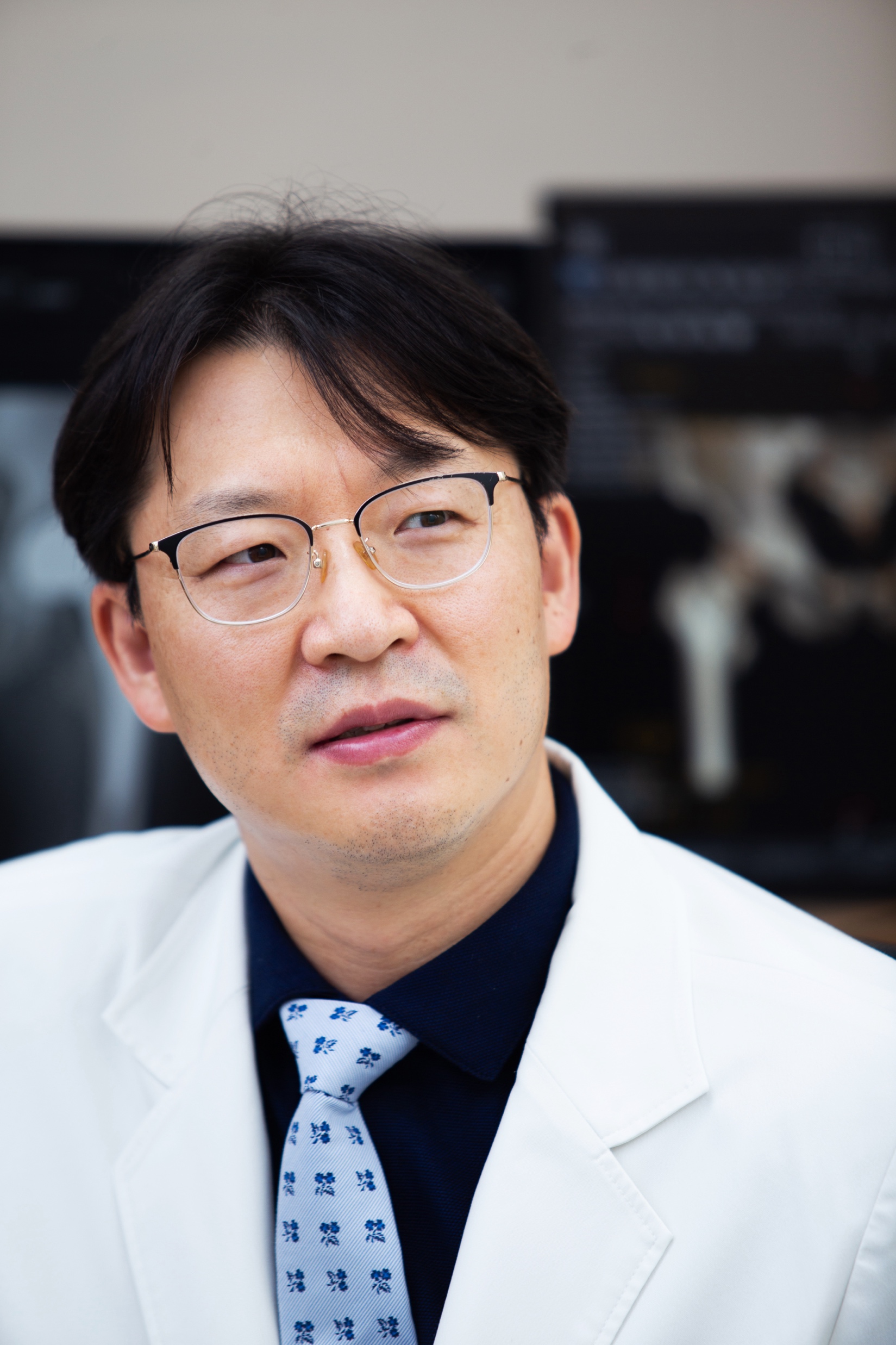 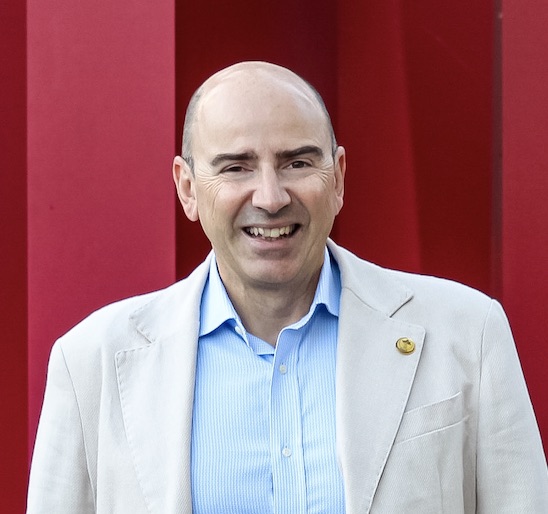 James Kigera
Yasuhiro Homma
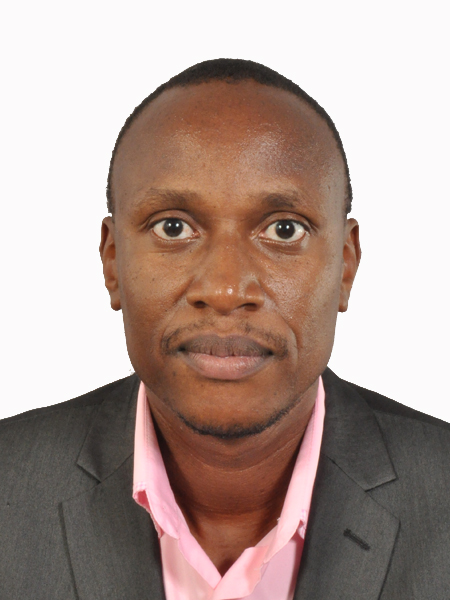 V Margarita Veloso Duran
Tahir Khan
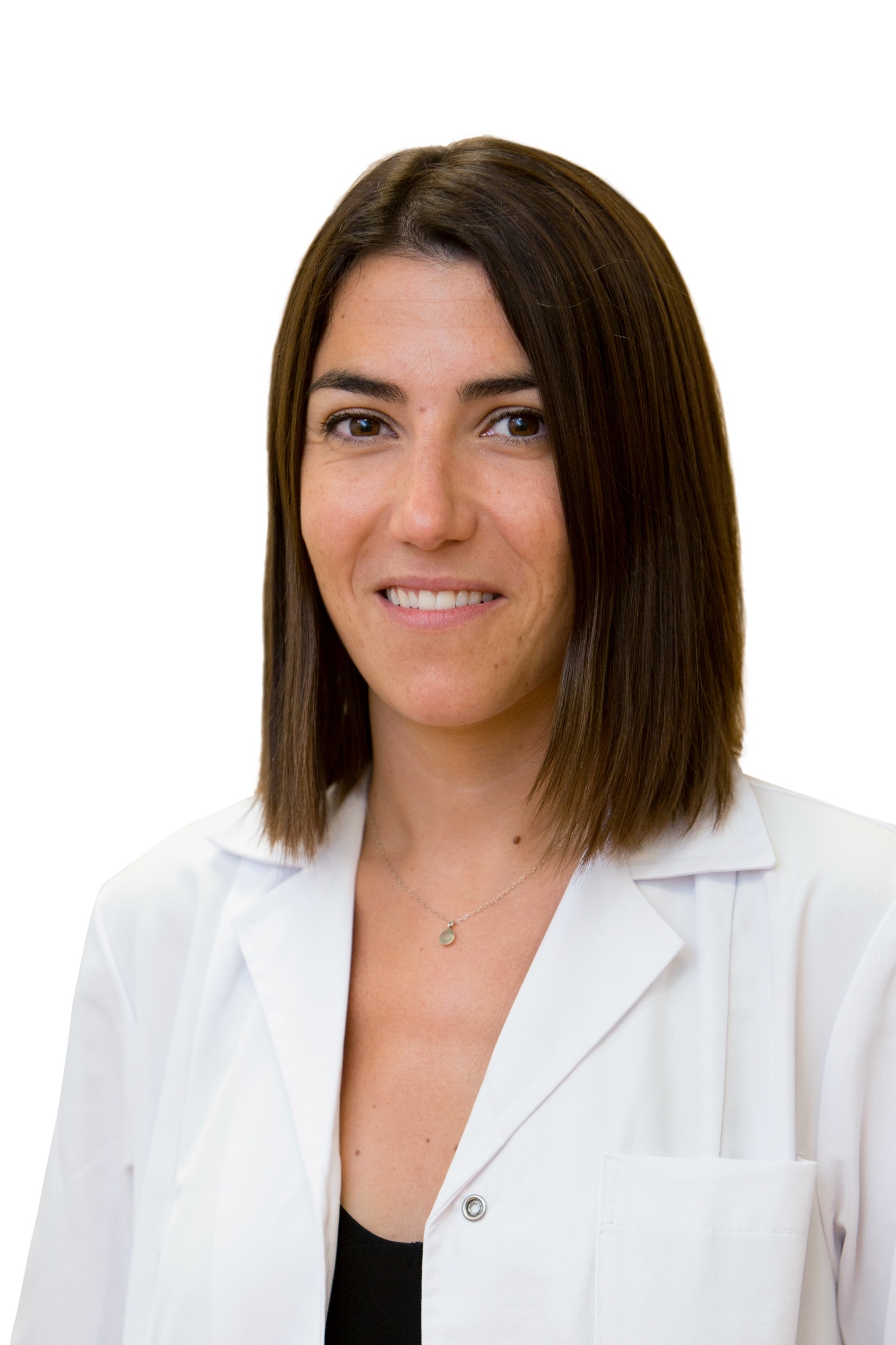 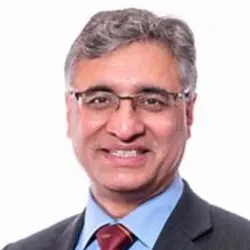 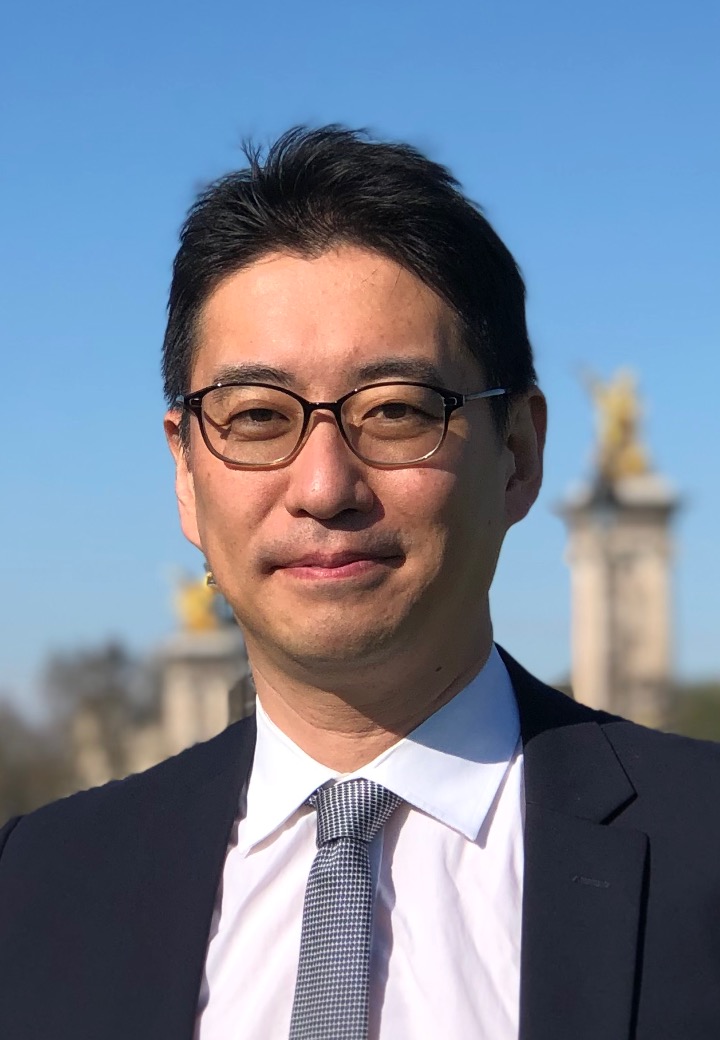 Total Knee or Hip Arthroplasty
Complications
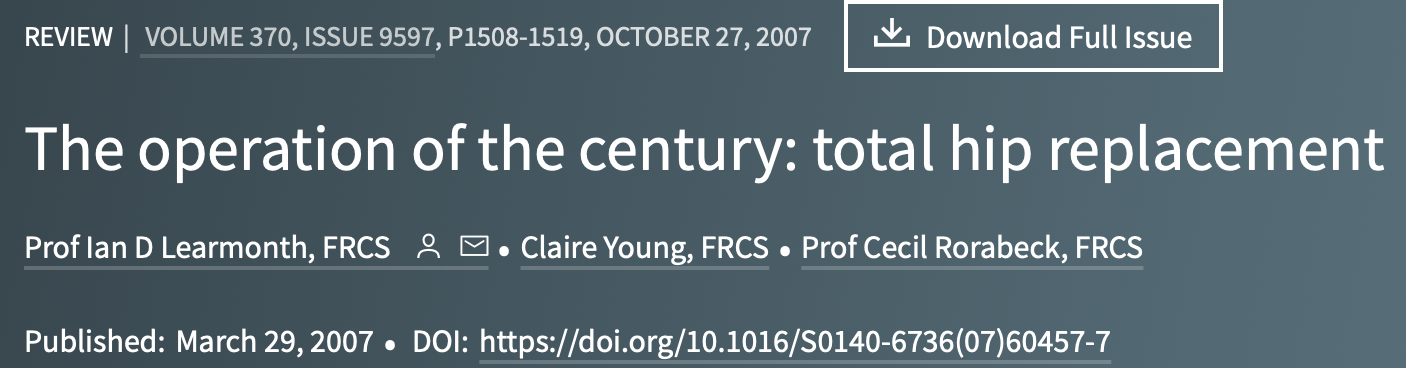 PTE
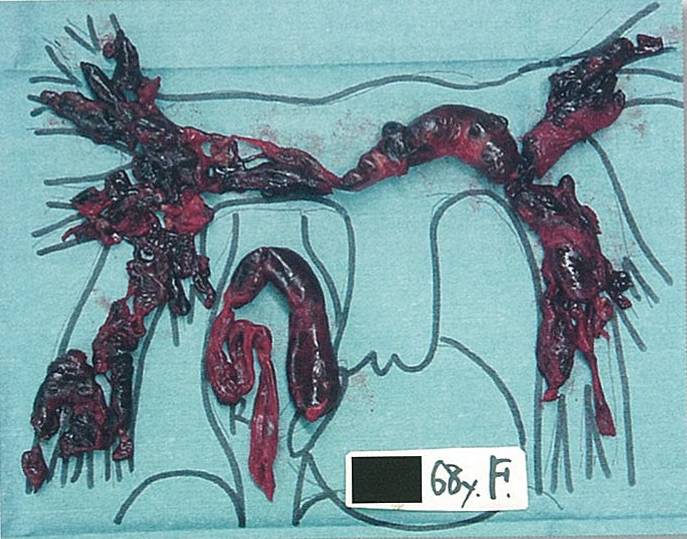 Early
Mortality
Successful Surgery for 
Degenerative Knee/Hip Diseases
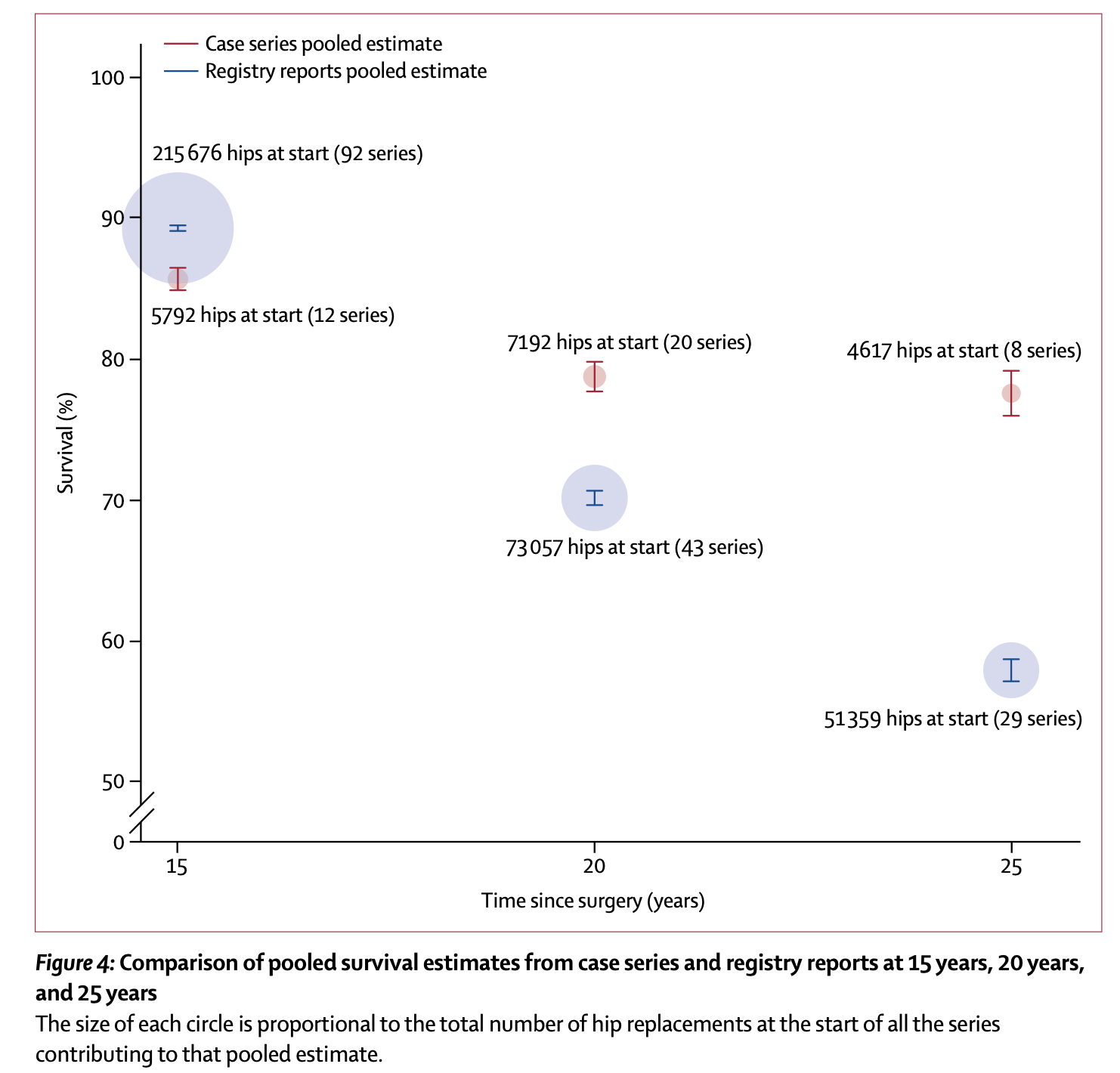 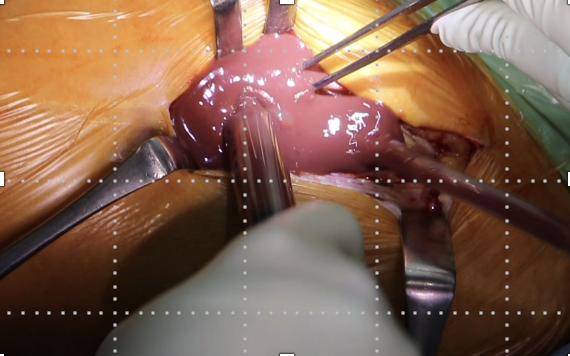 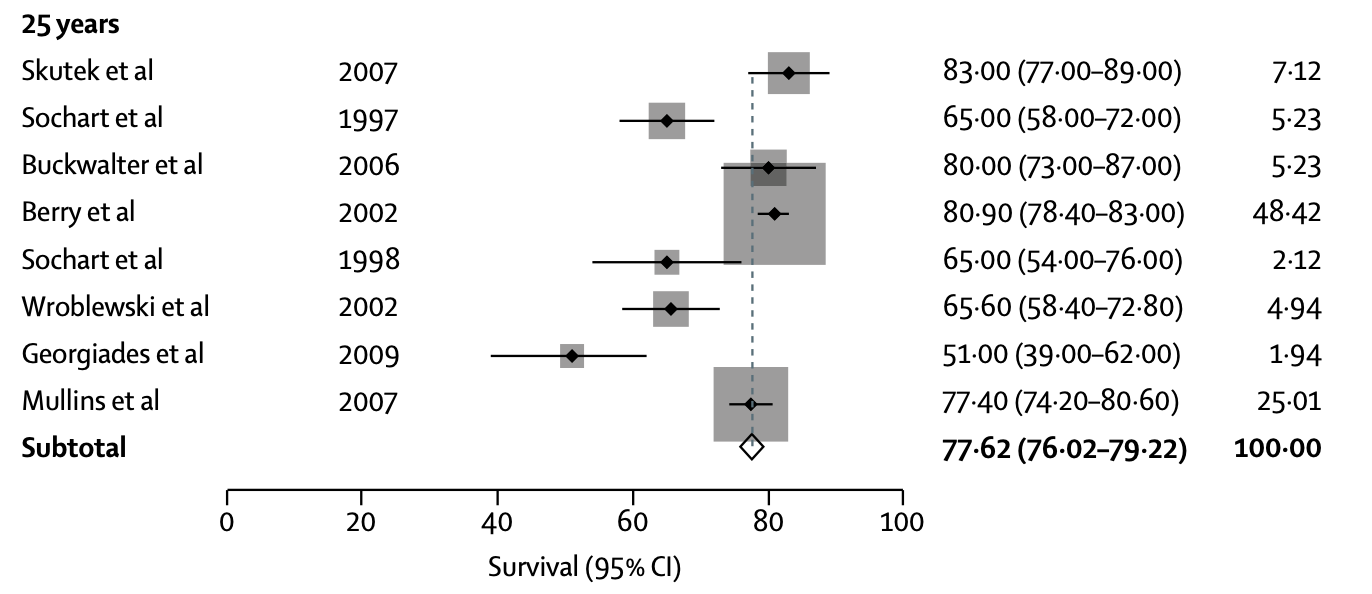 Infection
Evans JT, 2019 Lancet
Literature Review/Process
40 articles
428 articles
Screening
Mesh Terms
("arthroplasty, replacement"[MeSH Terms] OR "Joint Prosthesis"[MeSH Terms] OR ((("arthroplast*"[Title/Abstract] OR "replacement*"[Title/Abstract] OR "Prosthesis"[Title/Abstract] OR "Prostheses"[Title/Abstract]) AND ("Knee"[Title/Abstract] OR "Hip"[Title/Abstract] OR "joint"[Title/Abstract])) OR ("Femoral Head"[Title/Abstract] AND ("Prosthesis"[Title/Abstract] OR "Prostheses"[Title/Abstract])))) AND ("absolute Contraindications"[Title/Abstract] OR "absolute Contraindication"[Title/Abstract] OR (("Contraindications"[MeSH Terms] OR "contraindication*"[Title/Abstract]) AND ("Infections"[MeSH Terms] OR "infection*"[Title/Abstract] OR ("Death"[MeSH Terms] OR ("Death"[Title/Abstract] OR "End Of Life"[Title/Abstract])) OR ("Venous Thrombosis"[MeSH Terms] OR "Thrombophlebitis"[MeSH Terms] OR ("Phlebothrombosis"[Title/Abstract] OR "Phlebothromboses"[Title/Abstract] OR (("Venous"[Title/Abstract] OR "Vein"[Title/Abstract]) AND ("Thrombosis"[Title/Abstract] OR "Thromboses"[Title/Abstract])) OR "VTE"[Title/Abstract] OR "thrombophlebiti*"[Title/Abstract])))))
Mortality, Infection, VTE
Absolute contraindications for elective TKA/THA・Modifiable risk: Preventable complication necessitating 	postponement of surgery until the risk is optimized. ・Non-modifiable risk: Precludes patient from surgery and 	alternative therapies for joint pain should be pursued.
Question: 
What are the absolute contraindications for elective total knee or hip arthroplasty?
Rationale: Modifiable Risk Factors
We did an systematic review on this question.
Question: 
What are the absolute contraindications for elective total knee or hip arthroplasty?
Response/Recommendation: 
Modifiable absolute contraindications to performing elective total joint arthroplasty are symptomatic bacteremia, active joint or local tissue infection, severe malnutrition, uncontrolled metabolic syndrome or chronic diseases, untreated immunodeficiency, and active deep venous thrombosis (DVT) or pulmonary embolism (PE) 
Non-modifiable absolute contraindications are severe medical comorbidities precluding anesthesia. 
Level of Evidence: limited